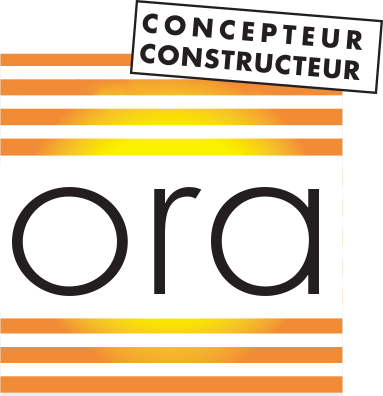 GAMME ALIMENTAIRE Celotop 145 - 185
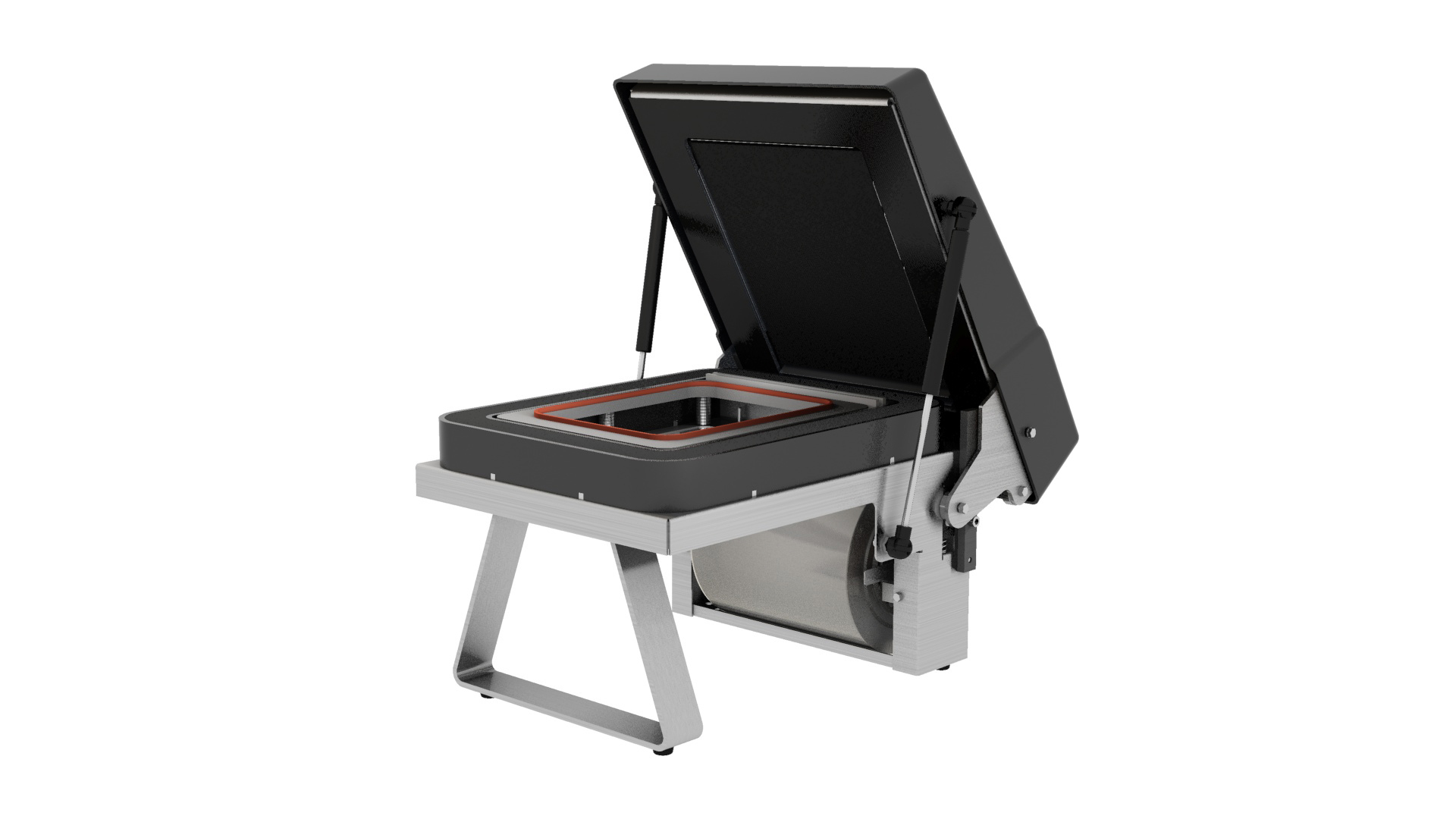 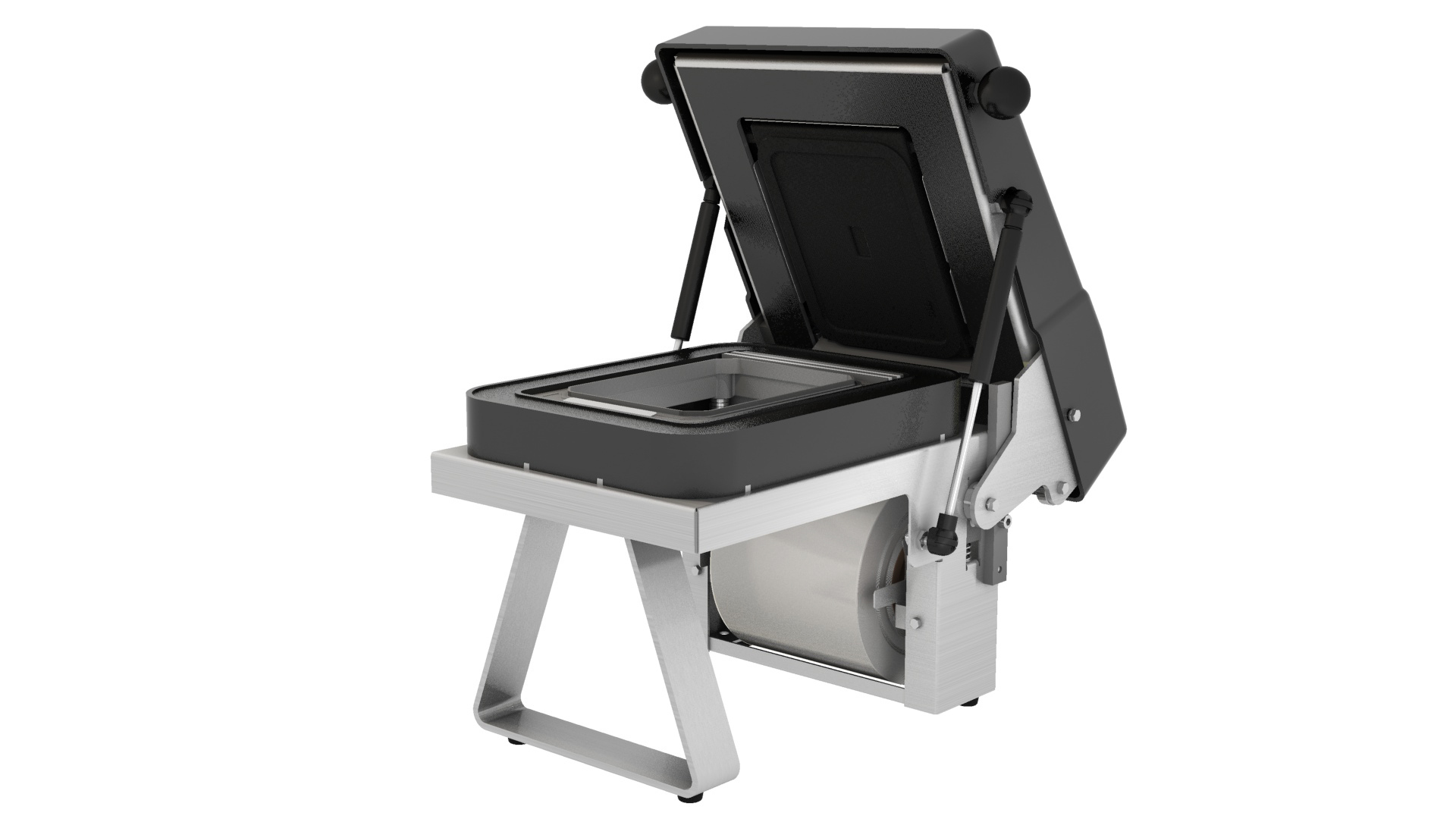 Celotop 185
Celotop 145
Scelleuses de barquettes 
à fermeture électro-magnétique
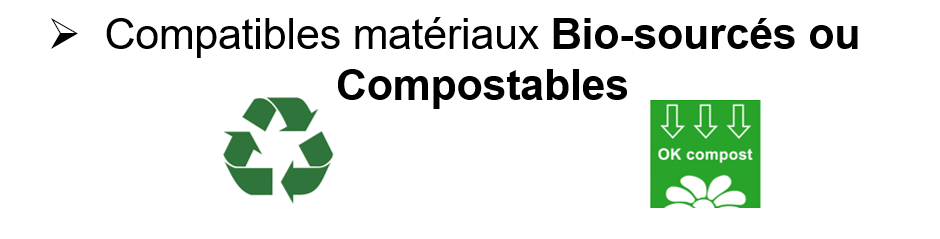 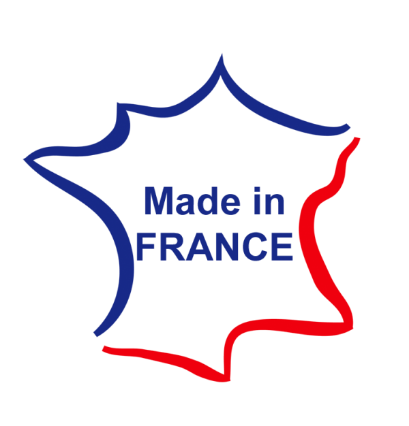 tél (33) 04 74 00 59 54 • contact@o-r-a.eu
584 route de Saint-Bernard - 01600 Trévoux – France
www.o-r-a.eu
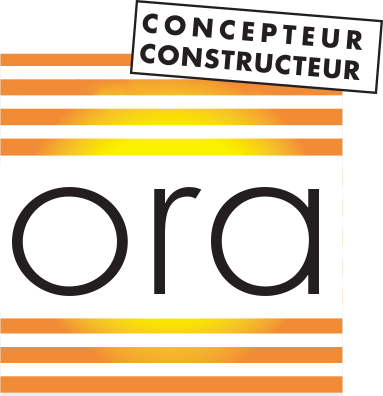 GAMME ALIMENTAIRE Celotop 145 - 185
Système de mise en pression par verrouillage électromagnétique

Les machines Celotop vous garantissent :  

Des soudures infaillibles

Un résultat identique quelque soit l’opérateur, sa force, sa condition physique ou sa formation
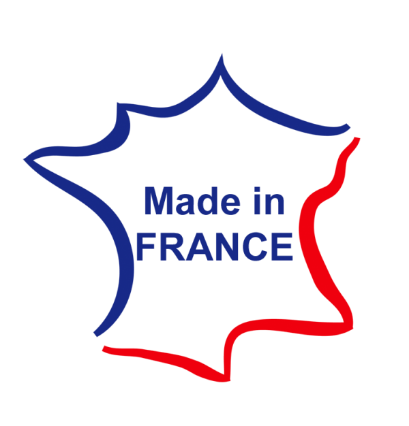 tél (33) 04 74 00 59 54 • contact@o-r-a.eu
584 route de Saint-Bernard - 01600 Trévoux – France
www.o-r-a.eu